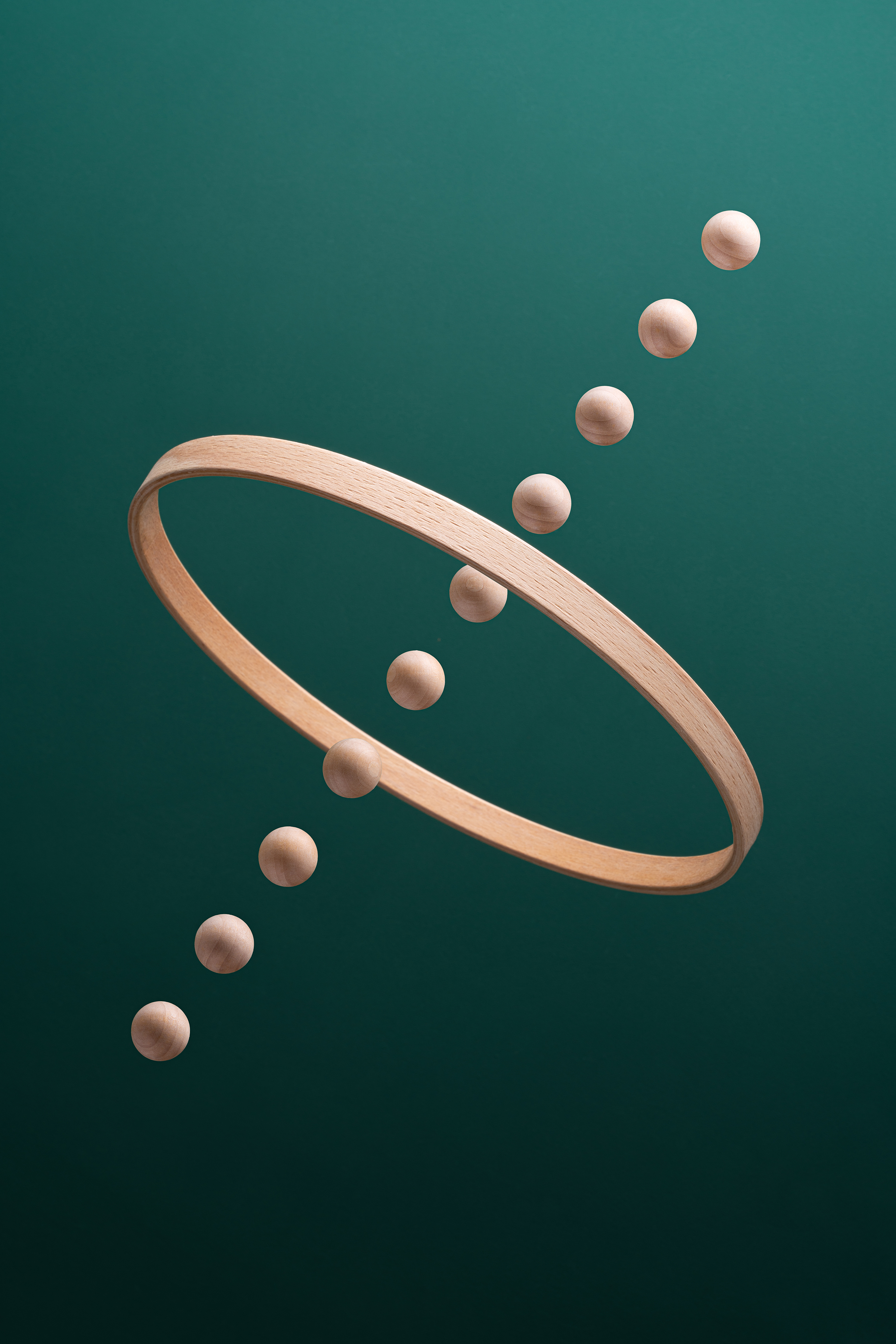 ORGANIZATIONAL CHANGE MANAGEMENT STRATEGY PRESENTATION TEMPLATE
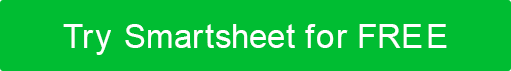 ORGANIZATIONAL CHANGE MANAGEMENT STRATEGY
[ PROJECT NAME ]
Name
PROJECT MANAGER

Name
ORGANIZATION



VERSION 0.0
Date Created: MM/DD/YY
Version Date: MM/DD/YY
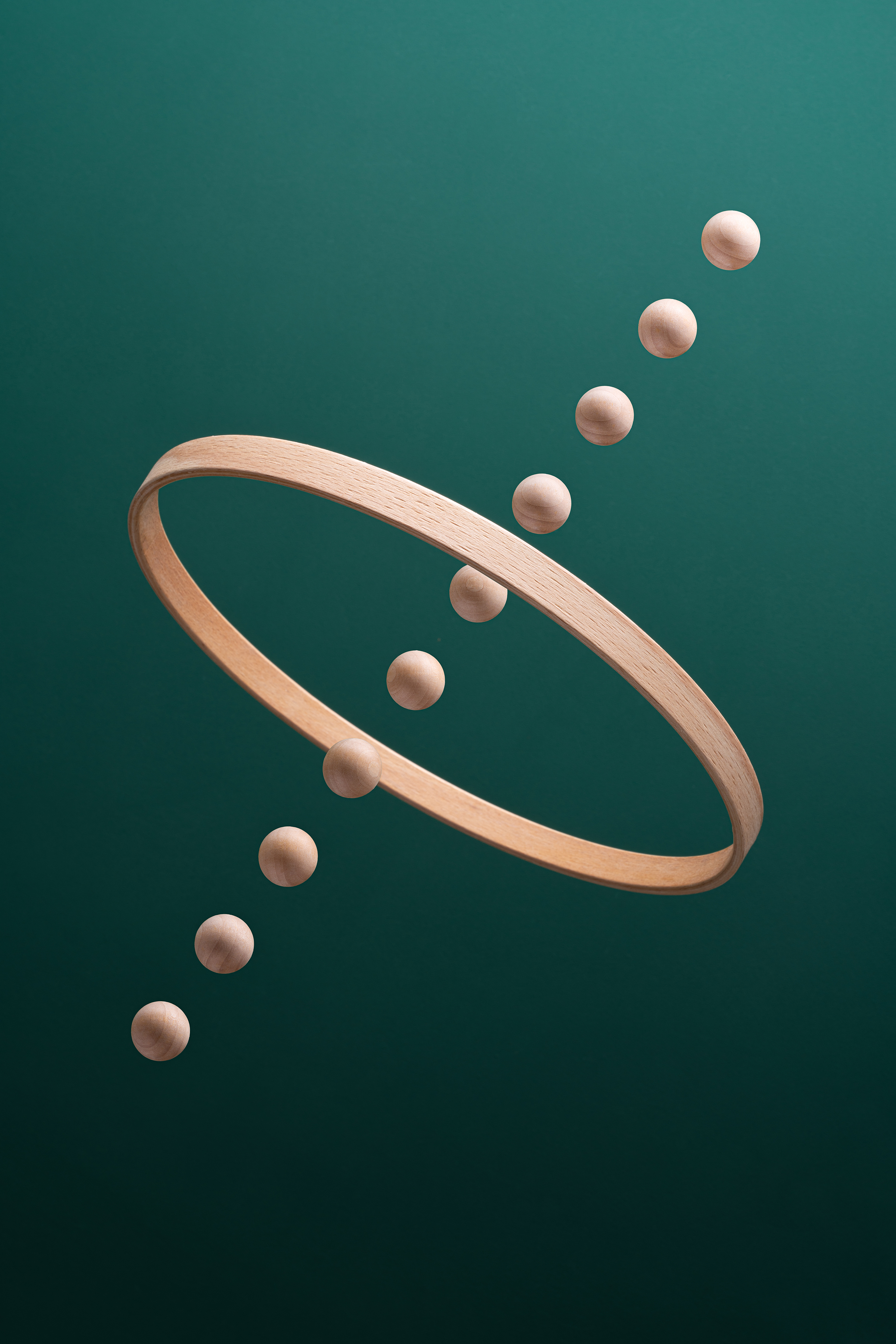 TABLE OF CONTENTS
Strategy Overview
Strategic Item
Strategic Item
Strategic Item
Strategic Item
Strategic Item
Strategic Item
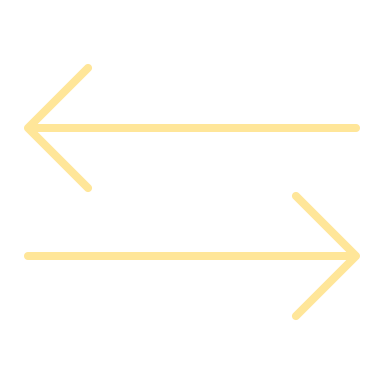 STRATEGY OVERVIEW
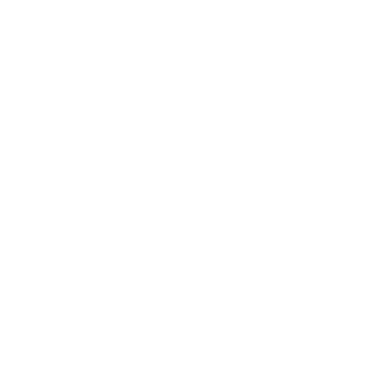 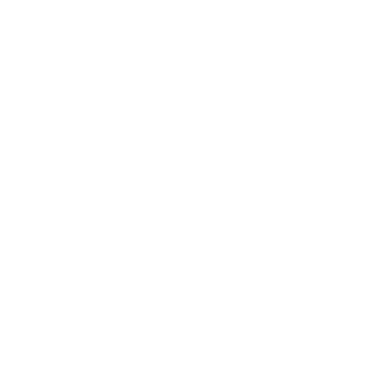 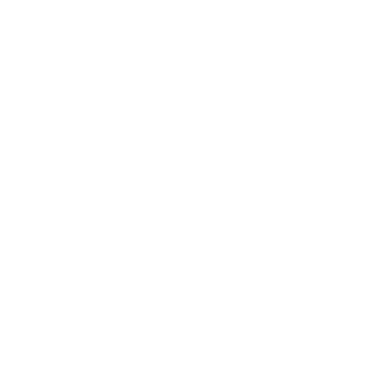 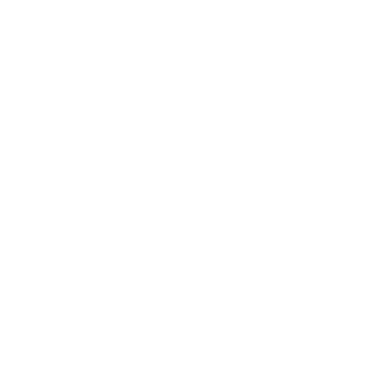 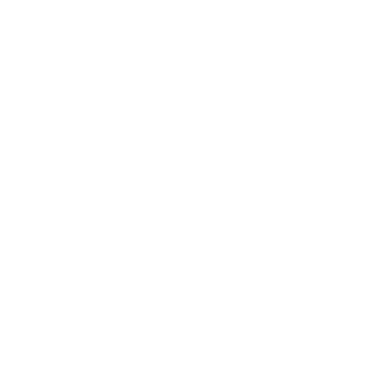 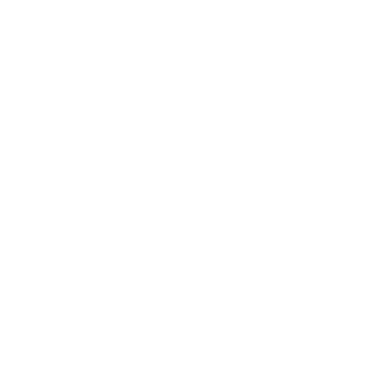 STRATEGIC ITEM
STRATEGIC ITEM
ORGANIZATIONAL
CHANGE
MANAGEMENT
STRATEGY
STRATEGIC ITEM
STRATEGIC ITEM
STRATEGIC ITEM
STRATEGIC ITEM
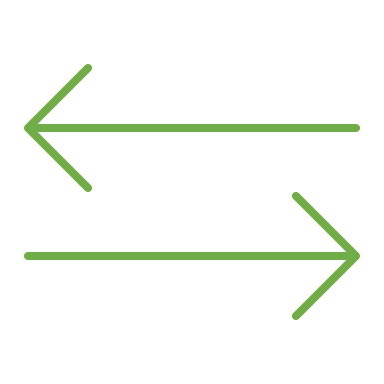 STRATEGIC ITEM
ITEM
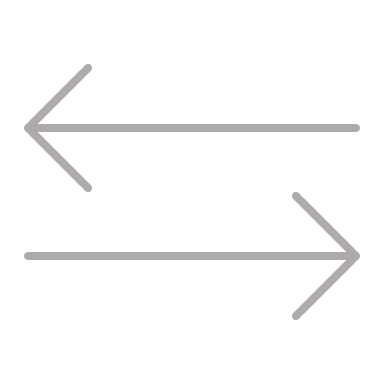 STRATEGIC ITEM
ITEM
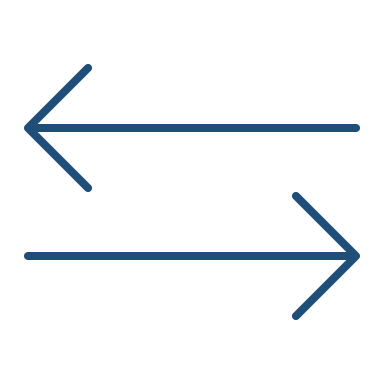 STRATEGIC ITEM
ITEM
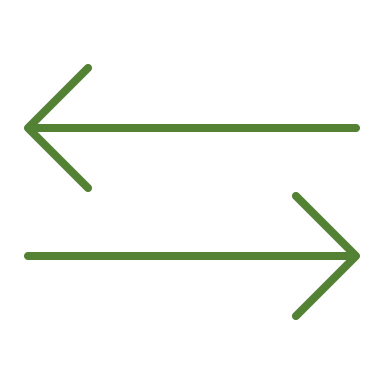 STRATEGIC ITEM
ITEM
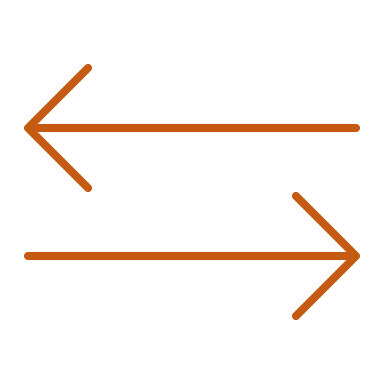 STRATEGIC ITEM
ITEM
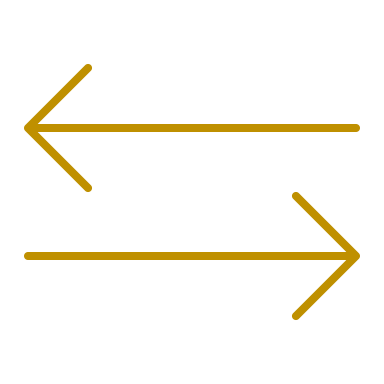 STRATEGIC ITEM
ITEM